10 Jahre Denosumab
bei postmenopausalen Frauen mit Osteoporose
Ergebnisse der FREEDOM-Studie und der anschließenden Verlängerung
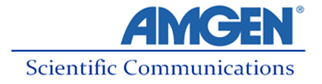 SC-AT-AMG162-00725 Nov 2020
StudiendesignPhase 3: FREEDOM-Studie
Randomisierung
Tag 1
International, Placebo-kontrolliert
Studienmonat
Screening
1
6
12
24
36
Studienpopulation
7808 postmenopausale Frauen
T-Score < -2,5 an der LWS oder der Gesamthüfte und nicht < -4,0 an einer der beiden Lokalisationen
Primärer Endpunkt
Neue vertebrale Frakturen über 36 Monate
Sekundäre Endpunkte
Nicht-vertebrale Frakturen
Hüftfrakturen
Denosumab 60 mg s.c. Q6M n = 3902
Calcium und Vitamin D
Placebo
n = 3906
Q6M = alle 6 Monate; s.c. = subkutan
Cummings SR, et al. N Engl J Med. 2009;361:756-765.
Placebo (n=3906)
Denosumab (n=3902)
Frakturinzidenz nach 36 Monaten
RRR = 20%p = 0,01
RRR = 68%p < 0,001
Inzidenz nach 36 Monaten (%)
RRR = 40%p = 0,04
Hüfte
ARR = 0,3%
Vertebral
ARR = 4,8%
Nicht-Vertebral
ARR = 1,5%
*
ARR = Absolute Risikoreduktion; RRR = Relative Risikoreduktion
Cummings SR, et al. N Engl J Med. 2009;361:756-765.
StudiendesignFREEDOM-Verlängerungsstudie
Randomisierung
Jahr
Jahr
Verlängerung
FREEDOM
0
1
2
3
4
5
6
7
8
9
10
Denosumab 60 mg
s.c. Q6M (N = 2343)
Denosumab 60 mg
s.c. Q6M (N = 3902)
Langzeit
Gruppe
Calcium und Vitamin D
Cross-over
Gruppe
Placebo
s.c. Q6M (N = 3906)
Denosumab 60 mg
s.c. Q6M (N = 2207)
0
1
2
3
4
5
6
7
s.c.: subkutan; Q6M: alle 6 Monate
Adaptiert nach Bone HG, et al. Lancet Diabetes Endocrinol. 2017;5(7):513-523.
FREEDOM-Verlängerungsstudie
7808 in FREEDOM eingeschlossen
Denosumab zugewiesen
630 abgebrochen
Placebo zugewiesen
700 abgebrochen
3902
3906
FREEDOM
FREEDOM beendet
FREEDOM beendet
3206
3272
in die Verlängerung eingeschlossen
707 nicht eingeschlossen
in die Verlängerung eingeschlossen
673 nicht eingeschlossen
3048
2880
eingeschlossen (Langzeit-Gruppe)
1000 abgebrochen, 427 Einwilligung zurückgenommen, 155 wegen UE, 110 verstarben, 61 lost to follow-up, 247 andere Gründe
eingeschlossen (Cross-over Gruppe)
924 abgebrochen, 399 Einwilligung zurückgenommen, 122 wegen UE, 101 verstarben,73 lost to follow-up, 229 andere Gründe
2343
2207
Verlängerung
Verlängerung beendet
Verlängerung beendet
1343
1283
UE= unerwünschte Ereignisse 
Adaptiert nach: Bone HG, et al. Lancet Diabetes Endocrinol. 2017; 5: 513-523.
[Speaker Notes: All women who completed FREEDOM (i.e., completed their 3-year visit, did not discontinue investigational product, and did not miss more than one dose) were eligible to participate in the Extension. Two women who discontinued denosumab also entered the Extension in the long-term group.]
Basischarakteristika
n = Anzahl an Frauen, die in die Verlängerung eingeschlossen wurden; BMD = Knochenmineraldichte, CTX = C-terminales Telopeptide Typ 1, IQR = interquartil Bereich, P1NP = Prokollagen Type 1 N-terminales Propeptid
Bone HG, et al. Lancet Diabetes Endocrinol. 2017; 5: 513-523.
[Speaker Notes: Data are means with standard deviations unless otherwise noted

CTx and P1NP Data are from women who enrolled in the bone turnover marker substudy at FREEDOM baseline (35 crossover and 60 long-term) and FREEDOM extension baseline (38 crossover and 76 long-term).]
Veränderung der Knochenmineraldichte über 10 Jahre
Lendenwirbelsäule
Gesamthüfte
FREEDOM
Verlängerung
FREEDOM
Verlängerung
9,2%
24
b
21,7%
b
22
b
10
20
b
b
b
b
16,5%
18
7,4%
b
8
b
b
16
a
b
b
BMD-Änderung vs. Baseline (%)
b
14
a
b
6
12
b
a
b
a
10
b
b
a
a
8
4
b
b
a
6
a
a
a
4
a
2
a
a
2
a
a
0
0
–2
Jahr
0
1
2
3
4
5
6
7
8
9
10
–2
0
1
2
3
4
5
6
7
8
9
10
Placebo (n=3906)
ap < 0,05 verglichen mit der FREEDOM Baseline. bp< 0,05 verglichen mit der FREEDOM und der Verlängerungs Baseline BMD = Knochenmineraldichte
Bone HG, et al. Lancet Diabetes Endocrinol. 2017;5(7):513-523.
Cross-over Denosumab (n=2207)
Langzeit-Gruppe Denosumab (n=2343)
Placebo (n=3906)
Langzeit-Gruppe Denosumab (n=2343)
Jährliche Inzidenz neuer vertebraler Frakturen
Neue vertebrale Frakturen
FREEDOM
Verlängerung
Jährliche Frakturinzidenz  (%)
1,5
1,2
1,4
1,3
a
a
a
Jahre
aAnnualisierte Inzidenz: (2-Jahresinzidenz / 2)
Adaptiert nach: Bone HG, et al. Lancet Diabetes Endocrinol. 2017;5(7):513-523.
[Speaker Notes: The primary endpoint of the open-label extension study was safety and tolerability of denosumab for up to 10 yrs. Fractures were collected as AEs in this study.]
Placebo (n=3906)
Langzeit-Gruppe Denosumab (n=2343)
Jährliche Inzidenz Hüftfrakturen
Hüftfrakturen
FREEDOM
Verlängerung
Jährliche Frakturinzidenz  (%)
0,4
0,2
0,2
0,2
0,1
0,1
0,0
Jahre
Adaptiert nach Bone HG, et al. Lancet Diabetes Endocrinol. 2017;5(7):513-523.
[Speaker Notes: The primary endpoint of the open-label extension study was safety and tolerability of denosumab for up to 10 years.]
Placebo (n=3906)
Langzeit-Gruppe Denosumab (n=2343)
Jährliche Inzidenz nicht-vertebraler Frakturen
Nicht-vertebrale Frakturen
FREEDOM
Verlängerung
Jährliche Frakturinzidenz  (%)
0,8
1,1
1,2
1,5
1,6
1,8
1,9
Jahre
Adaptiert nach: Bone HG, et al. Lancet Diabetes Endocrinol. 2017;5(7):513-523.
[Speaker Notes: The primary endpoint of the open-label extension study was safety and tolerability of denosumab for up to 10 yrs. Fractures were collected as AEs in this study.]
Nicht-vertebrale Frakturen über 10 Jahre
Rate Ratio (95% KI) = 0,74 (0,60–0,93)
p = 0,008
Rate Ratio (95% KI) = 0,79 (0,62–1,00)
p = 0,046
Frakturrate pro 100 Patienten-Jahre (95% KI)
N = 2343
Jahre 1-3
Jahre 4-7
Jahre 4-10
Denosumab führt zu einer weiteren Reduktion nicht-vertebraler Frakturen in den Jahren 4-10 im Vergleich zu den ersten 3 Jahren.
N = Anzahl an Teilnehmerinnen, die nicht mehr als eine Dosis Denosumab während der FREEDOM-Studie ausgelassen haben und die in die Verlängerung mitaufgenommen wurden.
Ferrari et al. 2017; J Bone Miner Res; 32(Suppl1):#1073 Vortrag
Unerwünschte Ereignisse
#pro 100 Patienten-Jahre
*Entzündung des Unterhautgewebes
1. Papapoulos S, et al. Osteoporos Int. 2015;26(12):2773-83, Supplementary       material ESM1.
2. Bone HG, et al. Lancet Diabetes Endocrinol. 2017;5(7):513-523.